K-5 Morning Meeting
Wednesday, January 13, 2021
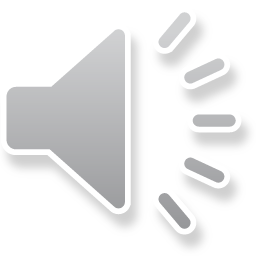 Living a Healthy Lifestyle: Physical Health
Being Active is the key to good physical and emotional health
Physical activity is anything that will increase your heart rate and allow you breathe deep.
Physical activity should be something you find fun, so that you will want to do it.
What physical activities do you enjoy doing?
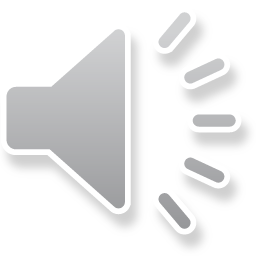 Are You Getting Enough Sleep???
Do you go to bed at the same time every night?
Do you get at least 8 hours of sleep each night?
What do you do to ‘wind down’ before you go to sleep?
Do you sleep in a dark room?
Do you have a television in your room?
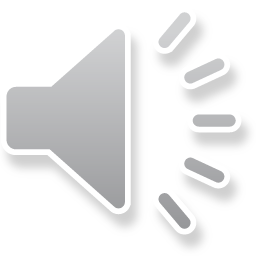 Do You Drink Enough Water Each Day ?
Why does your body need water?
Hydrated and dehydrated
When your lips are dry, it means you are dehydrated, even though you might not feel thirsty yet.
The first part of your body to suffer when you are dehydrated is your brain!
What happens when your brain is thirsty? It goes on strike!
How much water should you drink? 8 glasses.
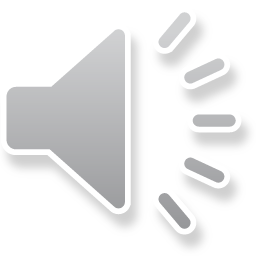 Jokes and Celebrations
What fall in the winter but never gets hurt?
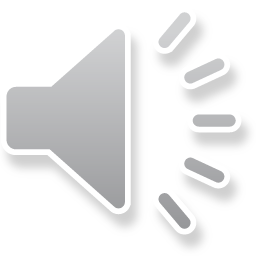